Groundwater
[Speaker Notes: Students can view the online module about groundwater at: https://www.meted.ucar.edu/index.php .  There is one called “understanding the Hydrological Cycle” and another one on Watersheds that has a section on Water Quality.]
What is groundwater?
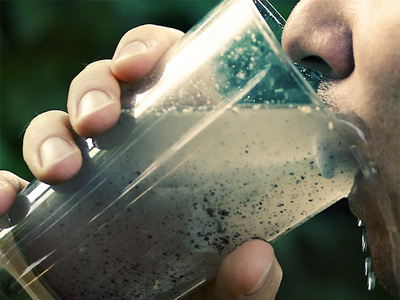 Aquifers and Groundwater
Groundwater: any water that is found underground in cracks and spaces in soil, sand, and rocks
Groundwater Mining
Removing water from an aquifer faster than it can be replenished.
Extended periods of mining can lead to:
Land subsidence.
Lowering of the water table.
Salt-water intrusion of wells near coastal areas.

More than half of the US relies on groundwater for drinking water (New York: 35%)
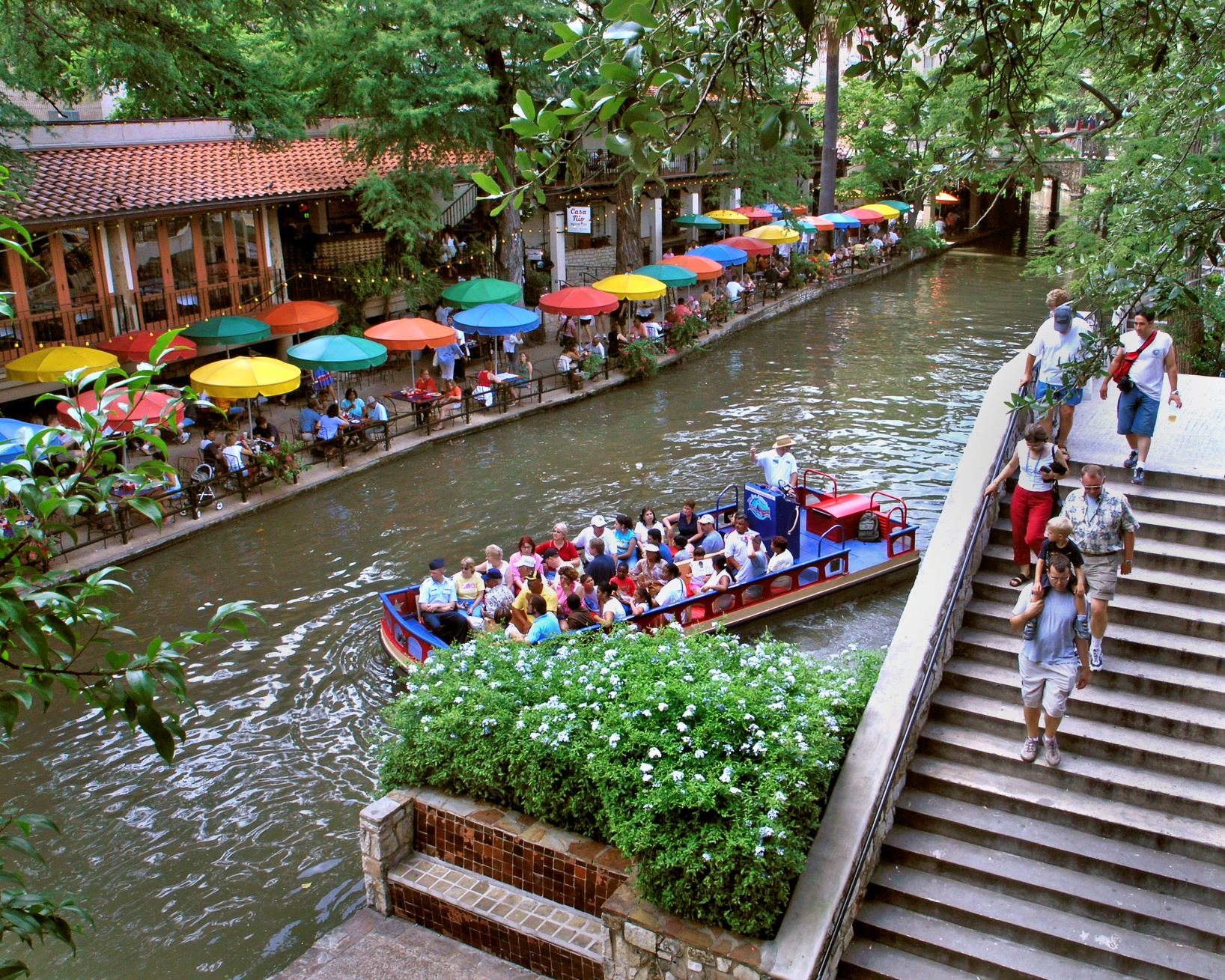 [Speaker Notes: San Antonio has been pumping groundwater for its river since 1911.  Once a year, they drain it to clean.  They pump 10 million gallons a day into the city from the Edwards Aquifer.  The city relies on the aquifer for 99% of its municipal supply.  In the future, the city plans to pump water from an aquifer 200 miles north of the city.]
Groundwater depletion example: Ogallala Aquifer
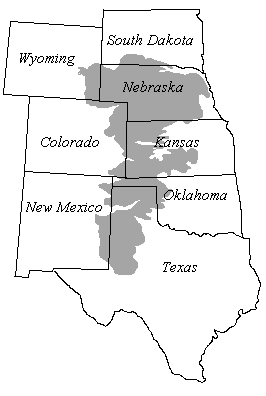 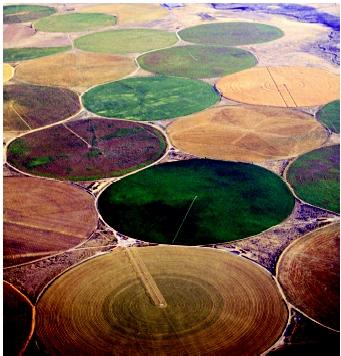 Ogallala Aquifer
Before 1940s, water couldn’t be accessed if it was below 70-80 feet
Technology allowed wells to extract water from more then 3,000 feet
By 1990, sixteen million acres of the high plains were irrigated with water from Ogallala
Some areas: more than 150 foot declines
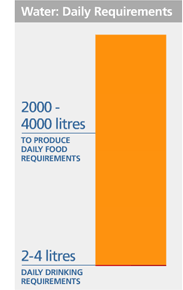 www.unwater.org
Much of the world relies on irrigation from groundwater instead of rain for agriculture- notice India!
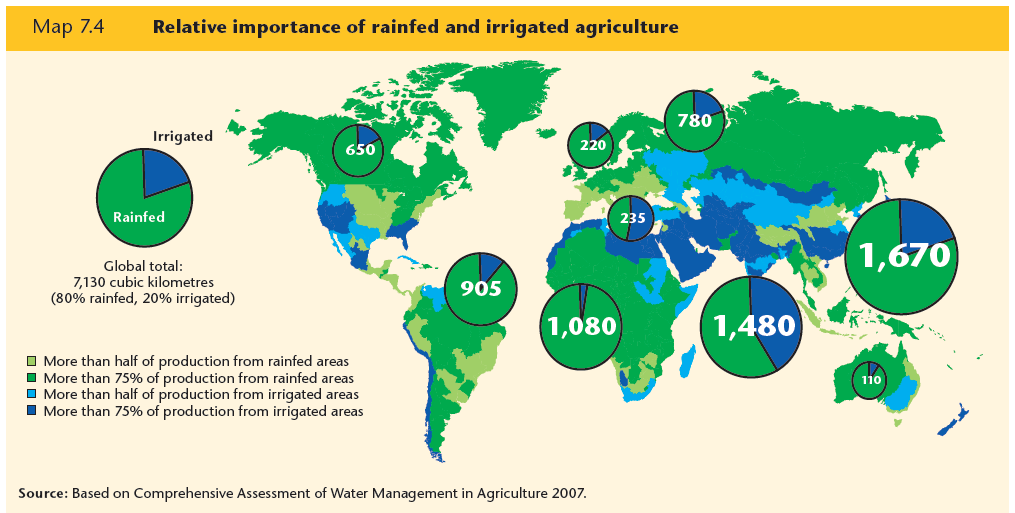 3rd UN World Water Development Report, 2009
[Speaker Notes: Ask students to think about what happens when groundwater runs dry…]
How salt accumulates in an ecosystem and then reaches steady state
Year 0 - Input 0 molecules of NaCl into the system
Watershed
NaCl molecule =
Stream
Output 0 NaCl molecules to the stream
Ecosystem =
We will add 7 molecules of salt every year- representing the fact that the same amount of salt is used every year- not an increasing amount.
Year 1 - Input 7 NaCl molecules
NaCl molecule =
Output 3 NaCl molecules to the stream
Note 4 remaining in system that carry over to next year
Ecosystem =
Year 2 – Input another 7 molecules to the system, add 4 molecules remaining from previous year =11 molecules
NaCl molecule =
Output 4 NaCl molecules to the stream
Note 7 remaining in system that carry over to next year
Ecosystem =
Year 3 – Input another 7 molecules, add 7 remaining from previous year = 14 molecules
NaCl molecule =
Output 5 NaCl molecules to the stream
Note 9 remaining in system that carry over to next year
Ecosystem =
Year 4 – Input another 7 molecules, add 9 molecules remaining from previous year =16 molecules
NaCl molecule =
Output 6 NaCl molecules to the stream
Note 10 remaining in system that carry over to next year
Ecosystem =
Year 5 - Input another 7 molecules, add 10 molecules remaining from previous year = 17 molecules
NaCl molecule =
Output 7 NaCl molecules to the stream
Note 10 remaining in system that carry over to next year
Ecosystem =
Year 6 – Input another 7 molecules, add 10 molecules remaining from previous year = 17 molecules
NaCl molecule =
Steady State Reached, System Is At Equilibrium
Output 7 NaCl molecules to the stream
Ecosystem =
What does it look like if you plot stream NaCl?
What happens if you stop inputting NaCl?
Year 7 – Cease input, 10 molecules remaining from previous year
NaCl molecule =
Output 4 NaCl molecules
Ecosystem =
Year 8 - Input 0 molecules, add 6 molecules remaining from previous year = 6 molecules
NaCl molecule =
Output 3 NaCl molecules
Ecosystem =
Year 9 – Input 0 molecules, add 3 molecules remaining from previous year = 3 molecules
NaCl molecule =
Output 2 NaCl molecules
Ecosystem =
Year 10 – Input 0 molecules, add 2 molecules remaining from previous year = 0 molecules
NaCl molecule =
Output 2 NaCl molecules
Ecosystem =
Year 11 – Input 0 molecules, 0 molecules remaining from previous year
NaCl molecule =
Output 0 NaCl molecules
Ecosystem =
Now what does it look like if you plot stream NaCl?
Note that it takes as long to reach 0 concentration as it did to reach steady state.